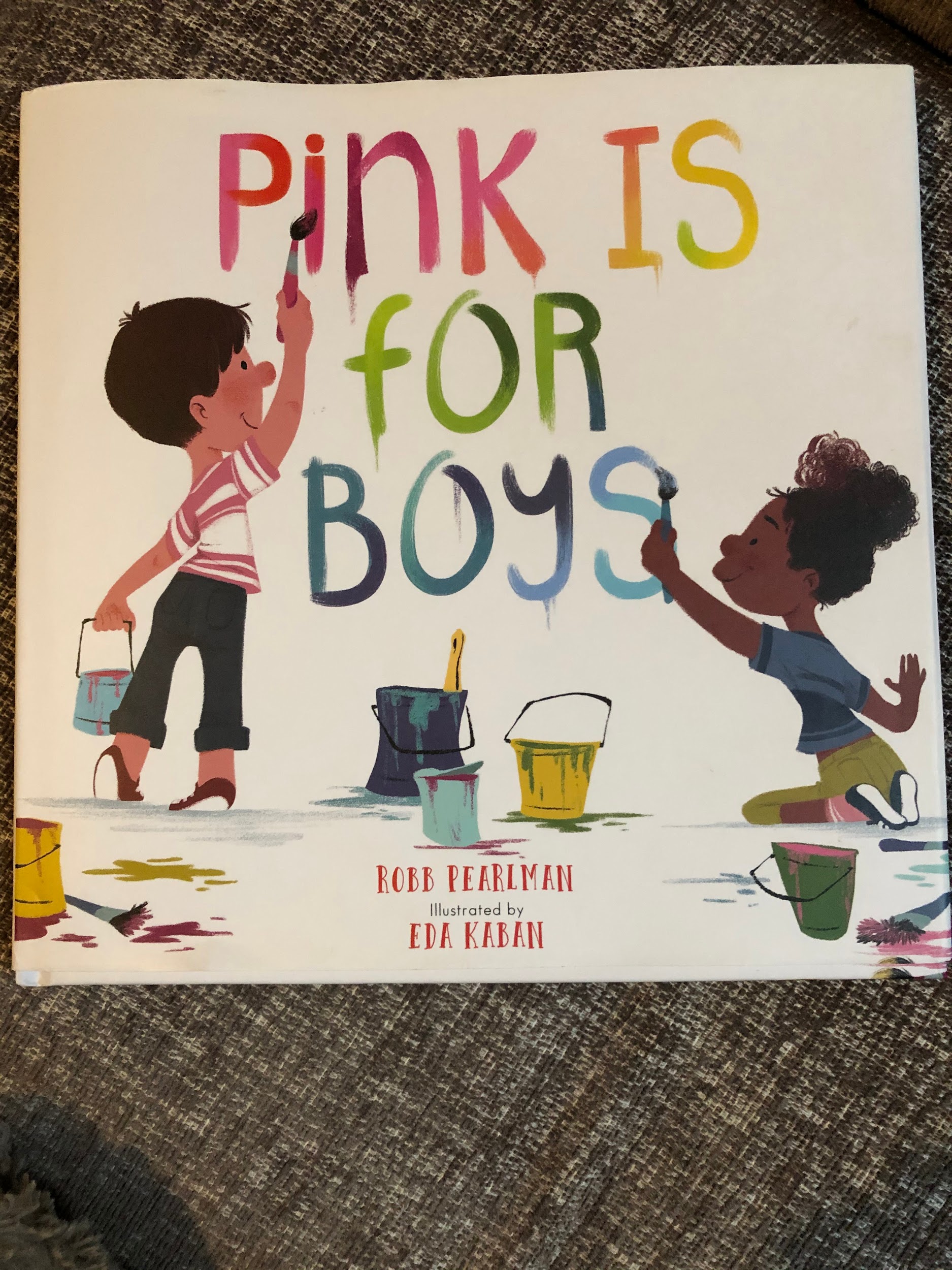 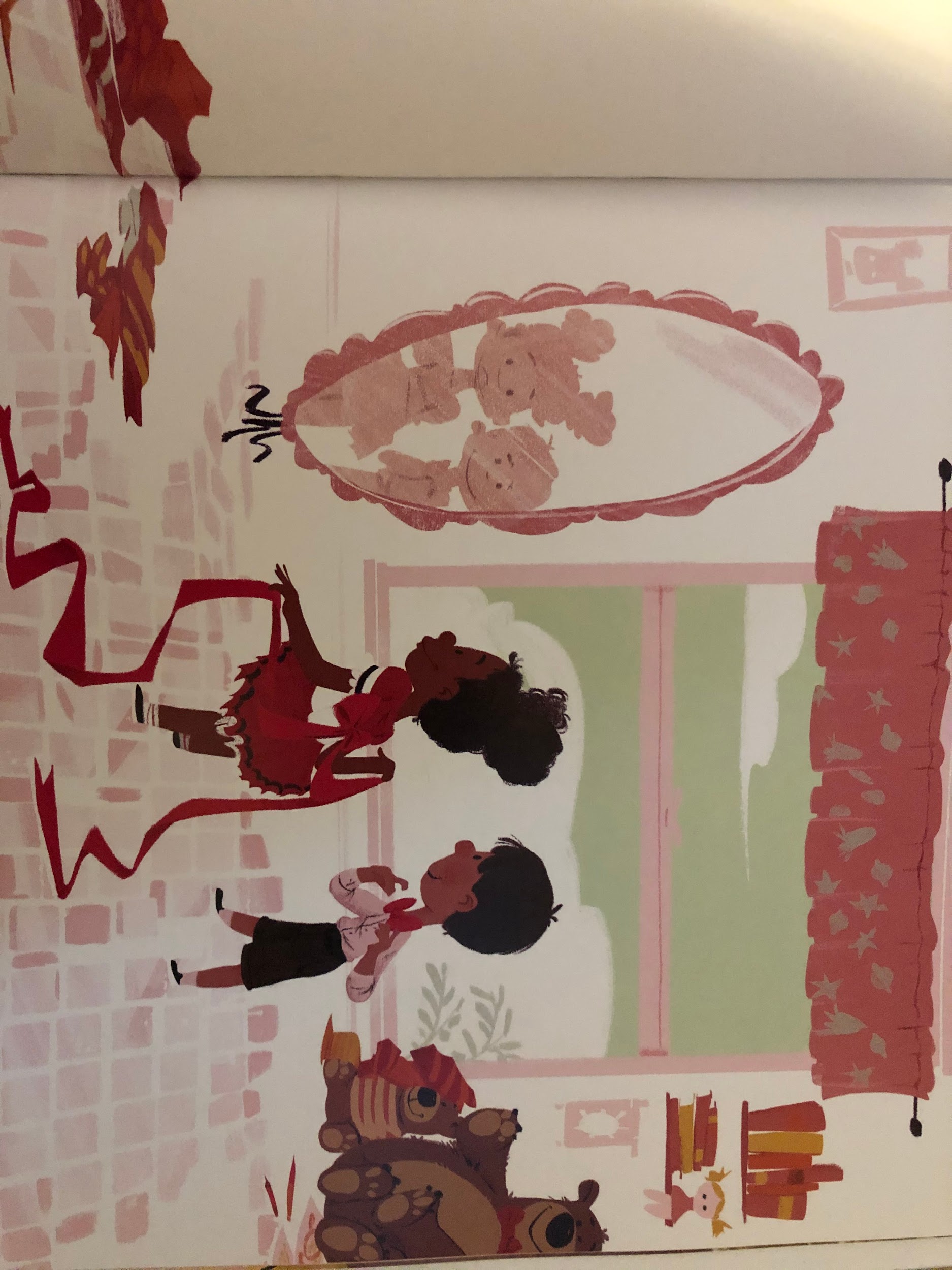 Pink is for boys. And girls.
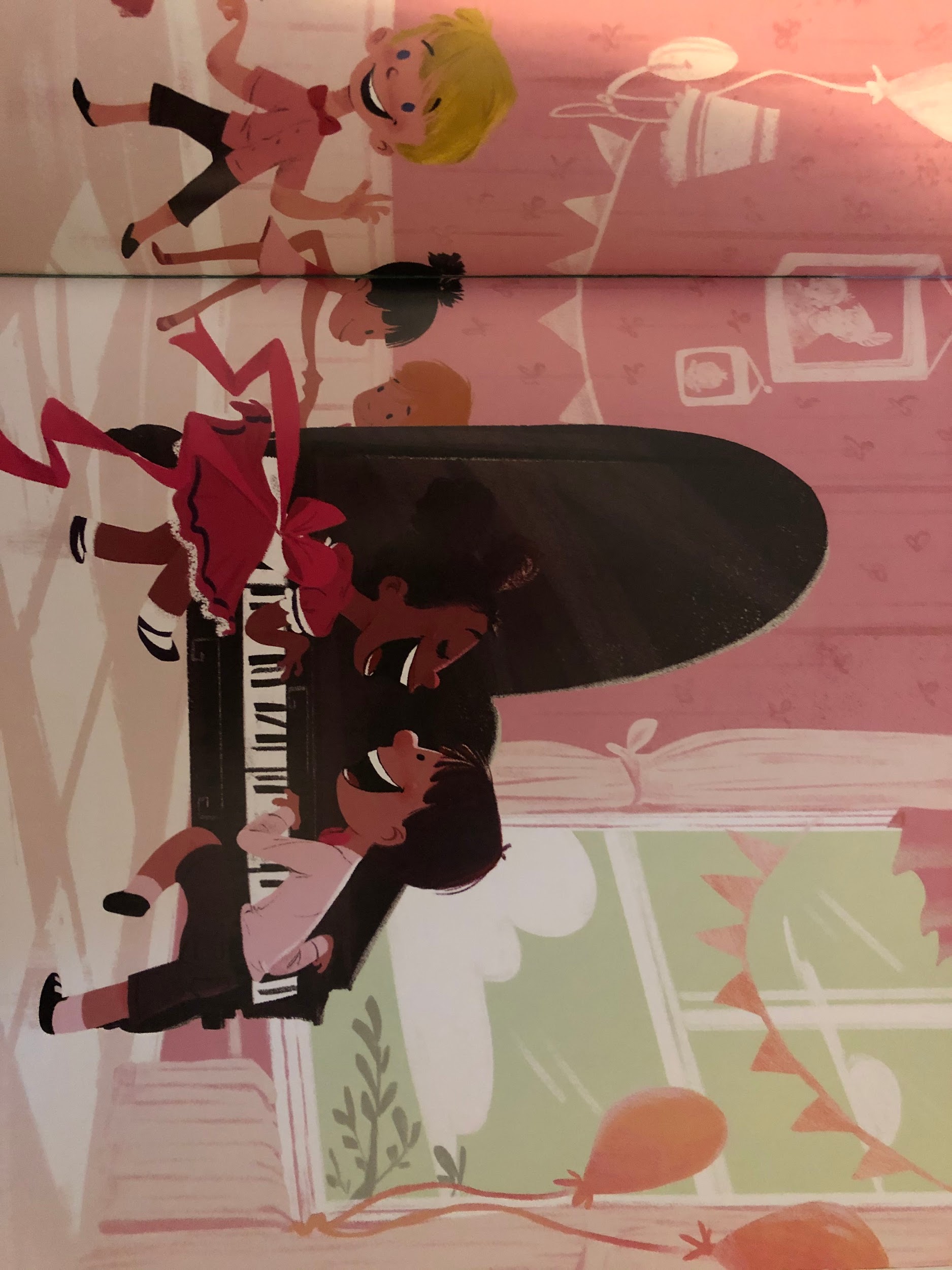 And bows on fancy clothes.
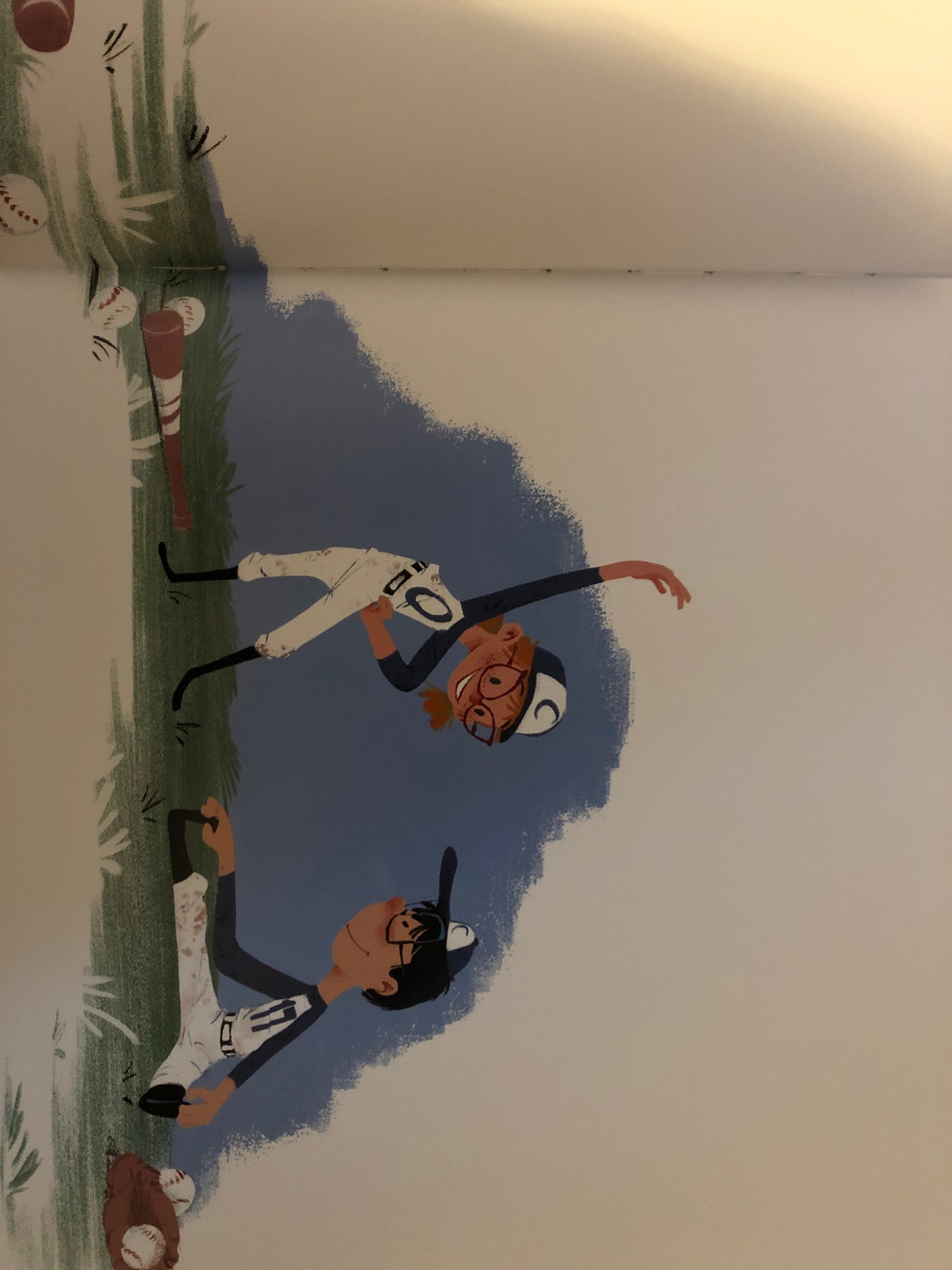 Blue is for girls. And boys..
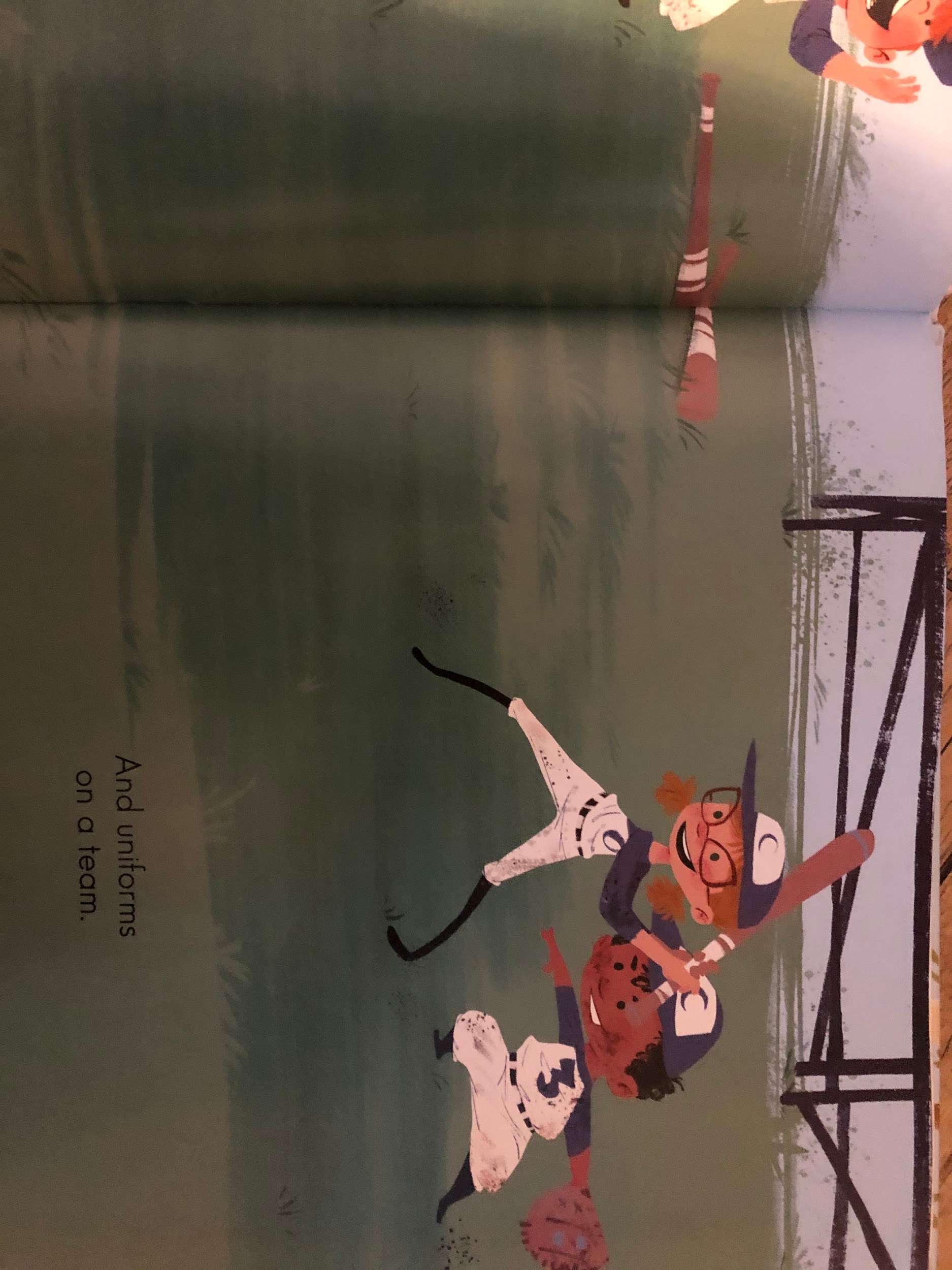 And uniforms on a team.
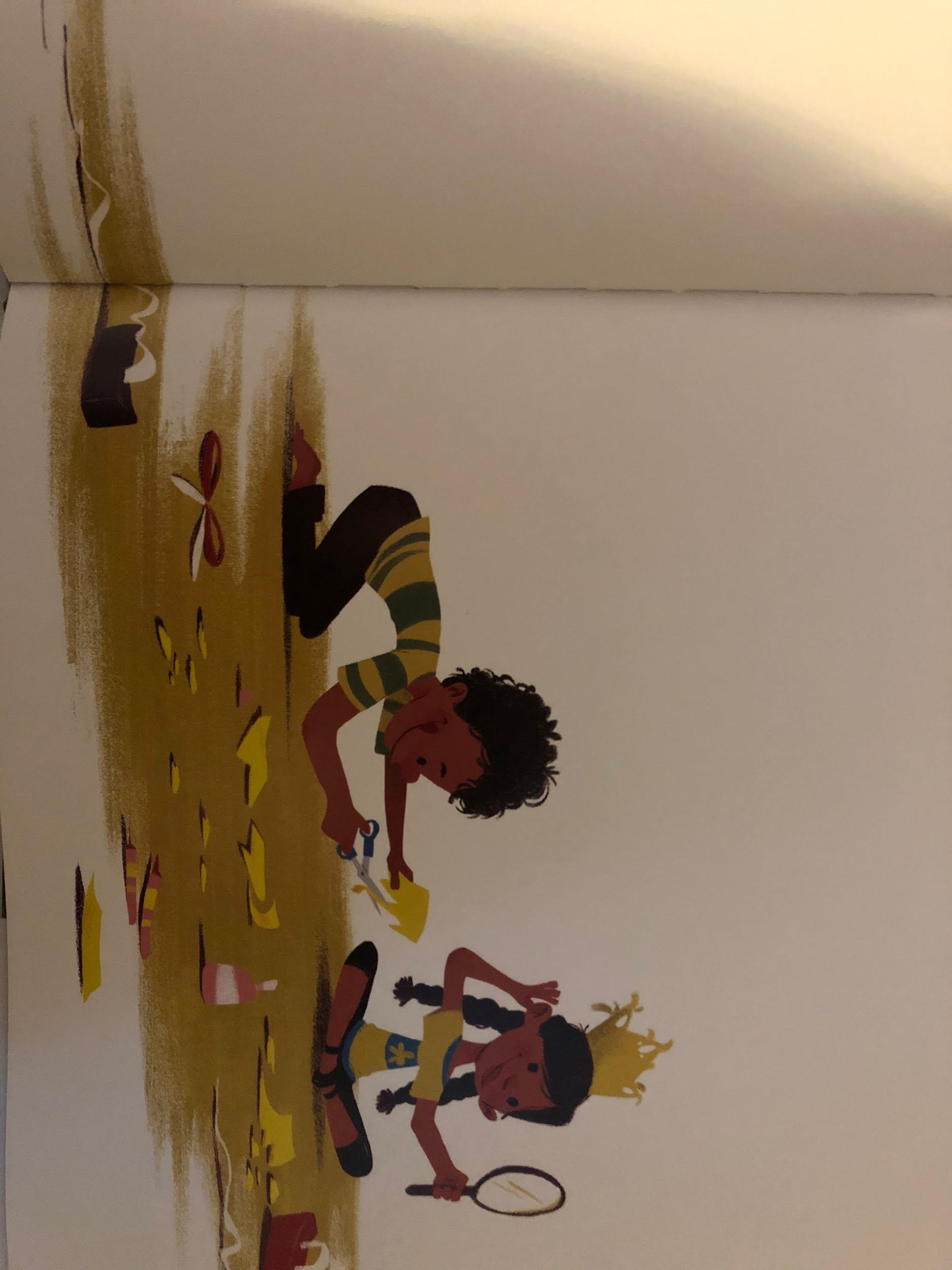 Yellow is for boys. And girls.
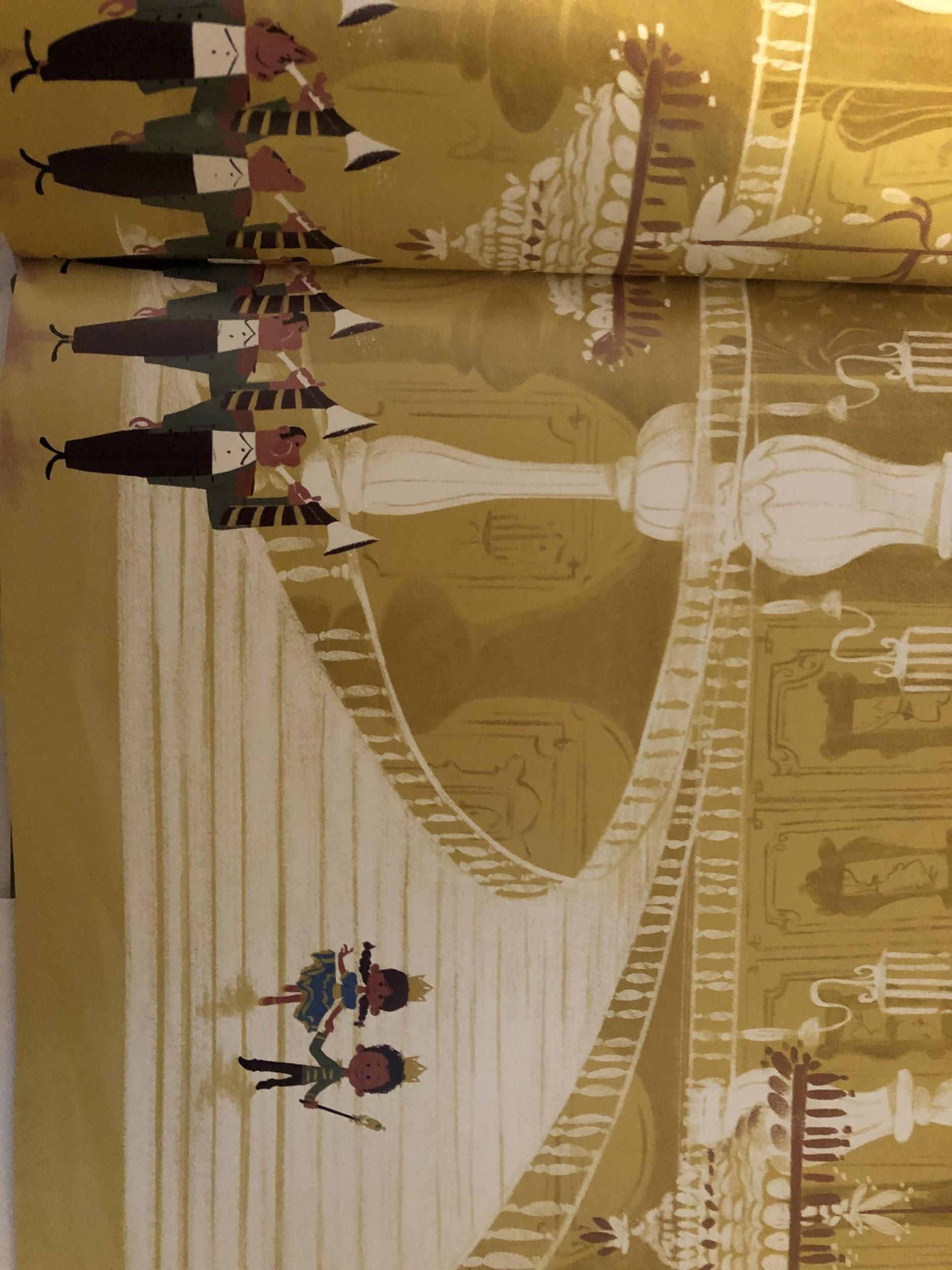 And a crown to wear.
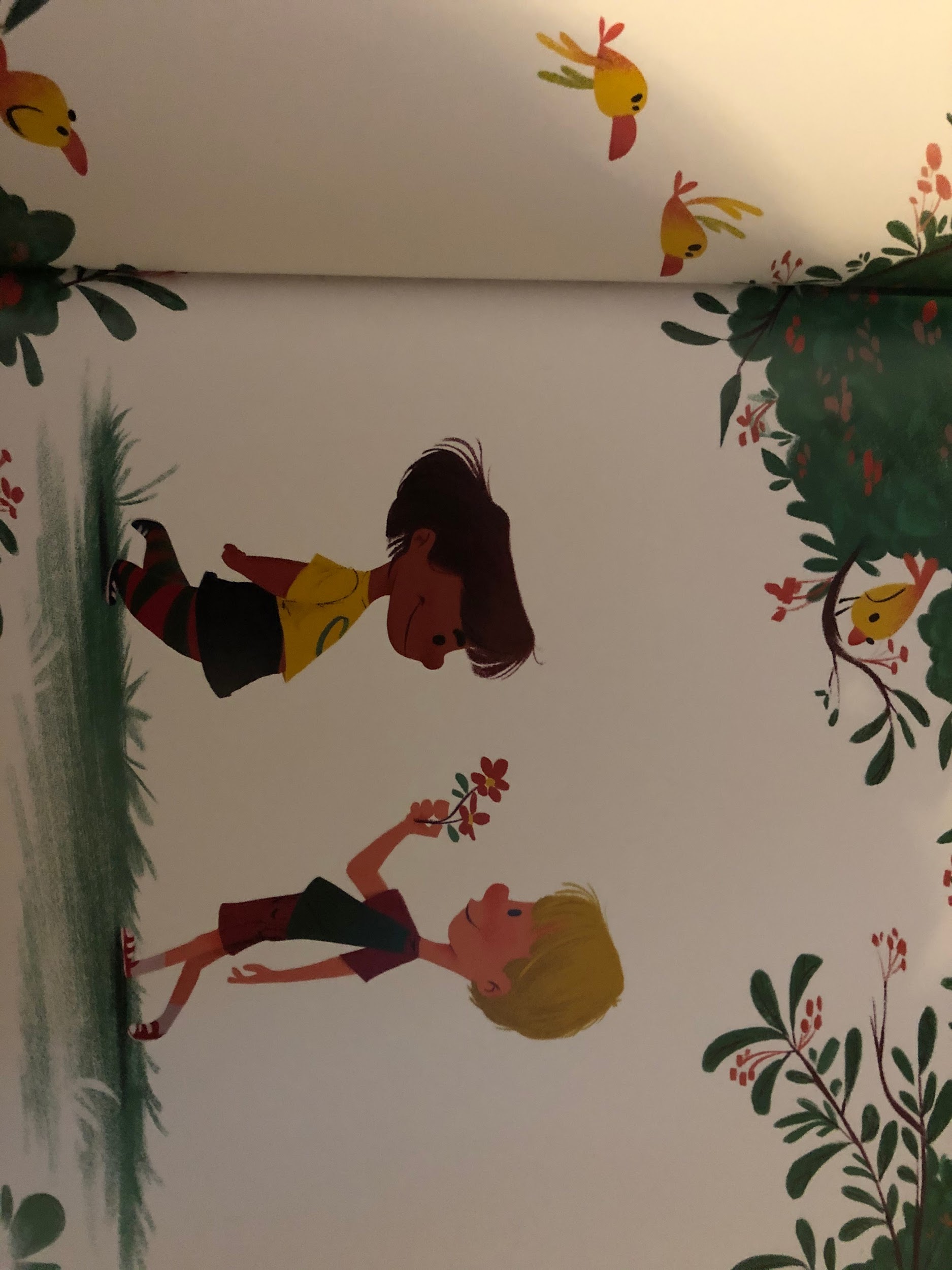 Green is for girls. And boys.
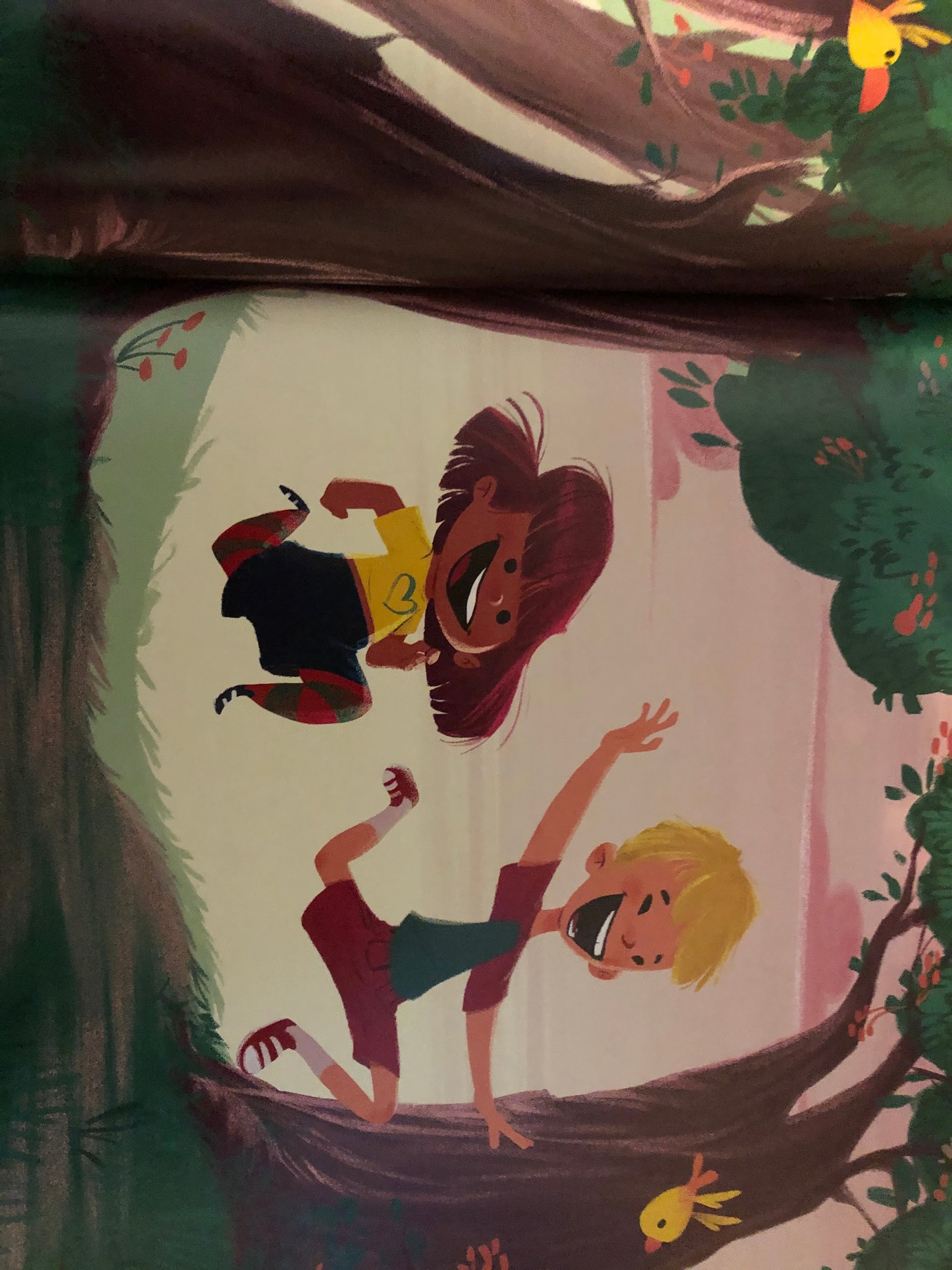 And grass to run on.
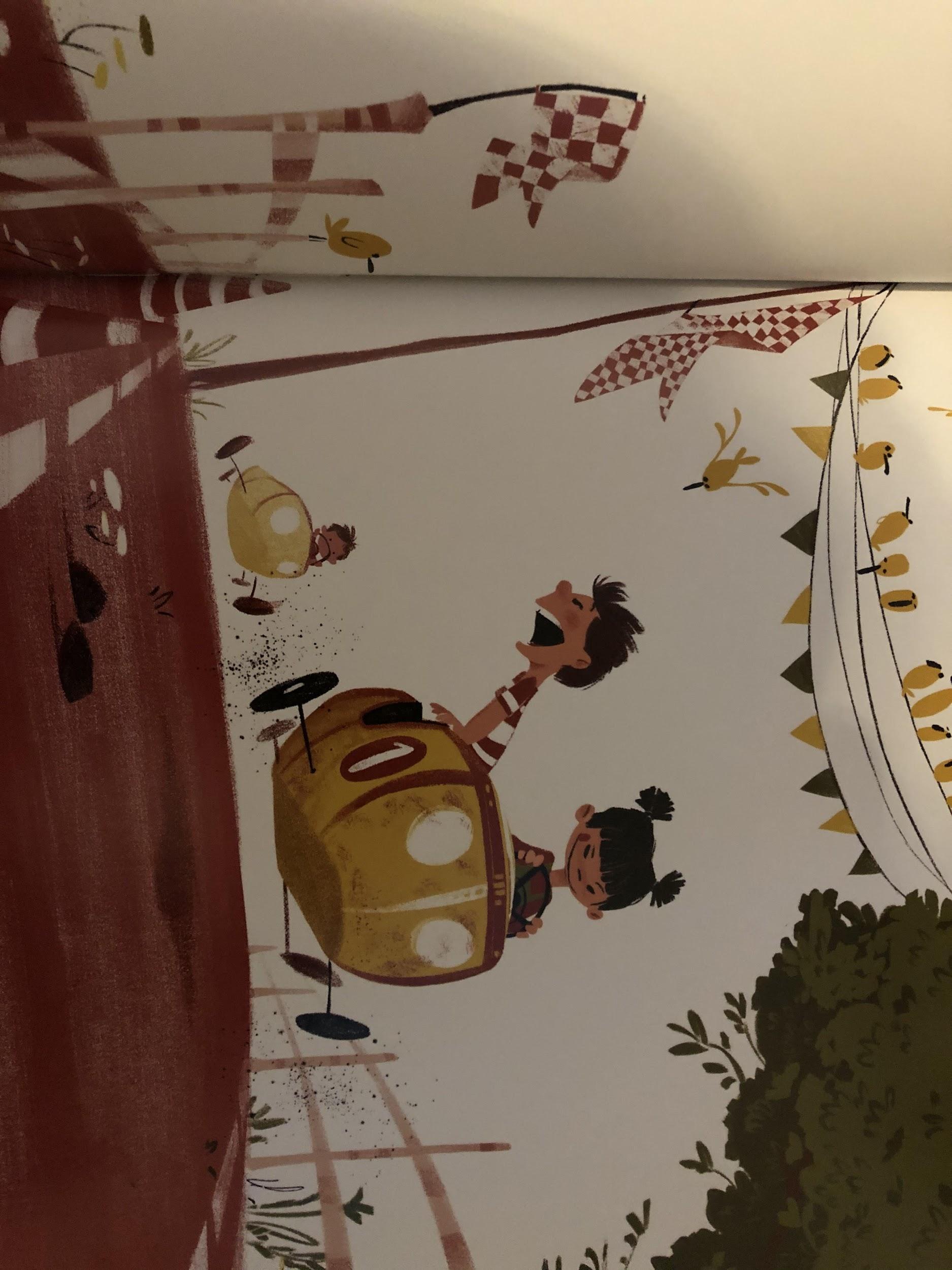 Red is for boys. And girls.
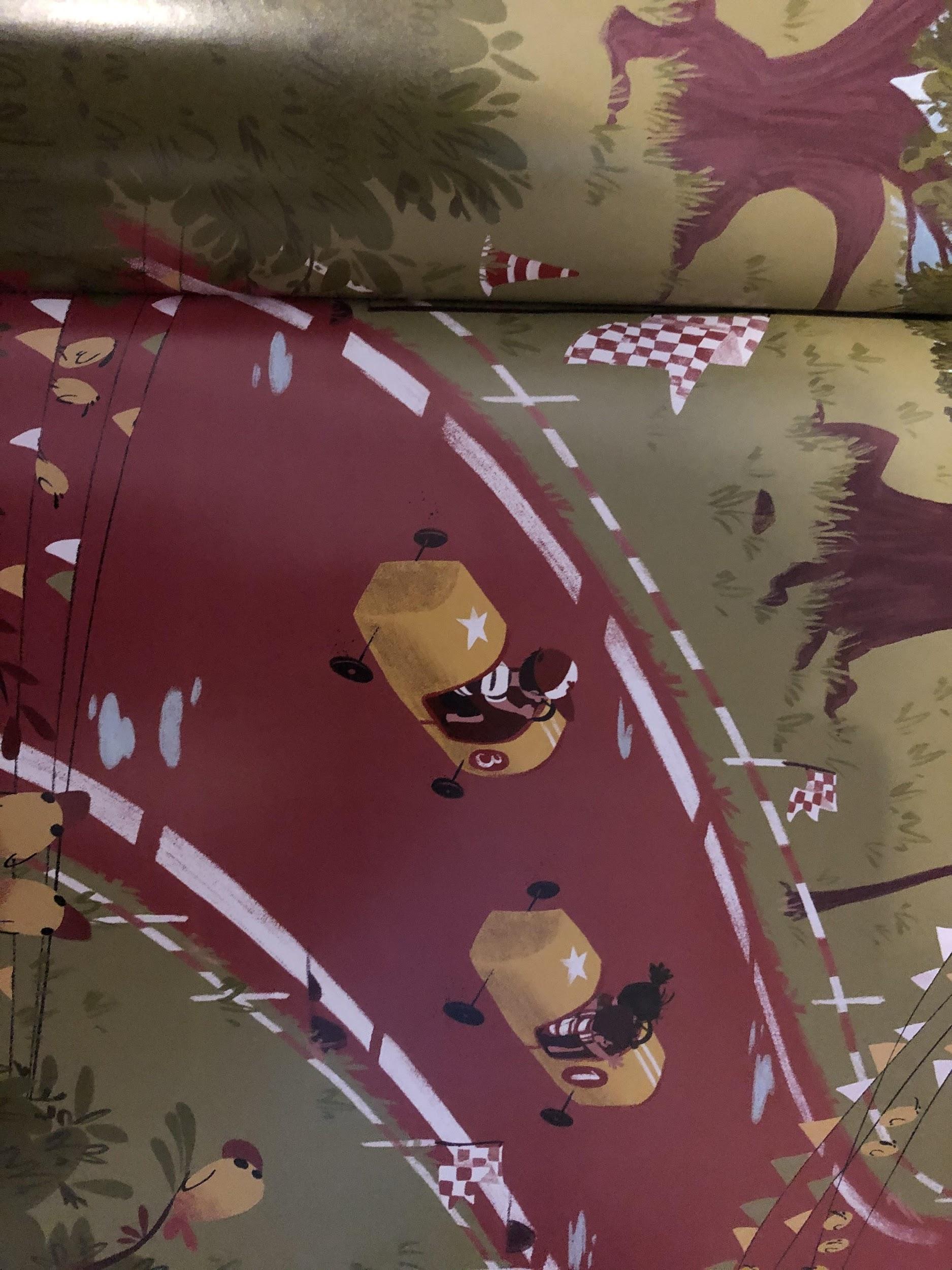 And cars racing along the track.
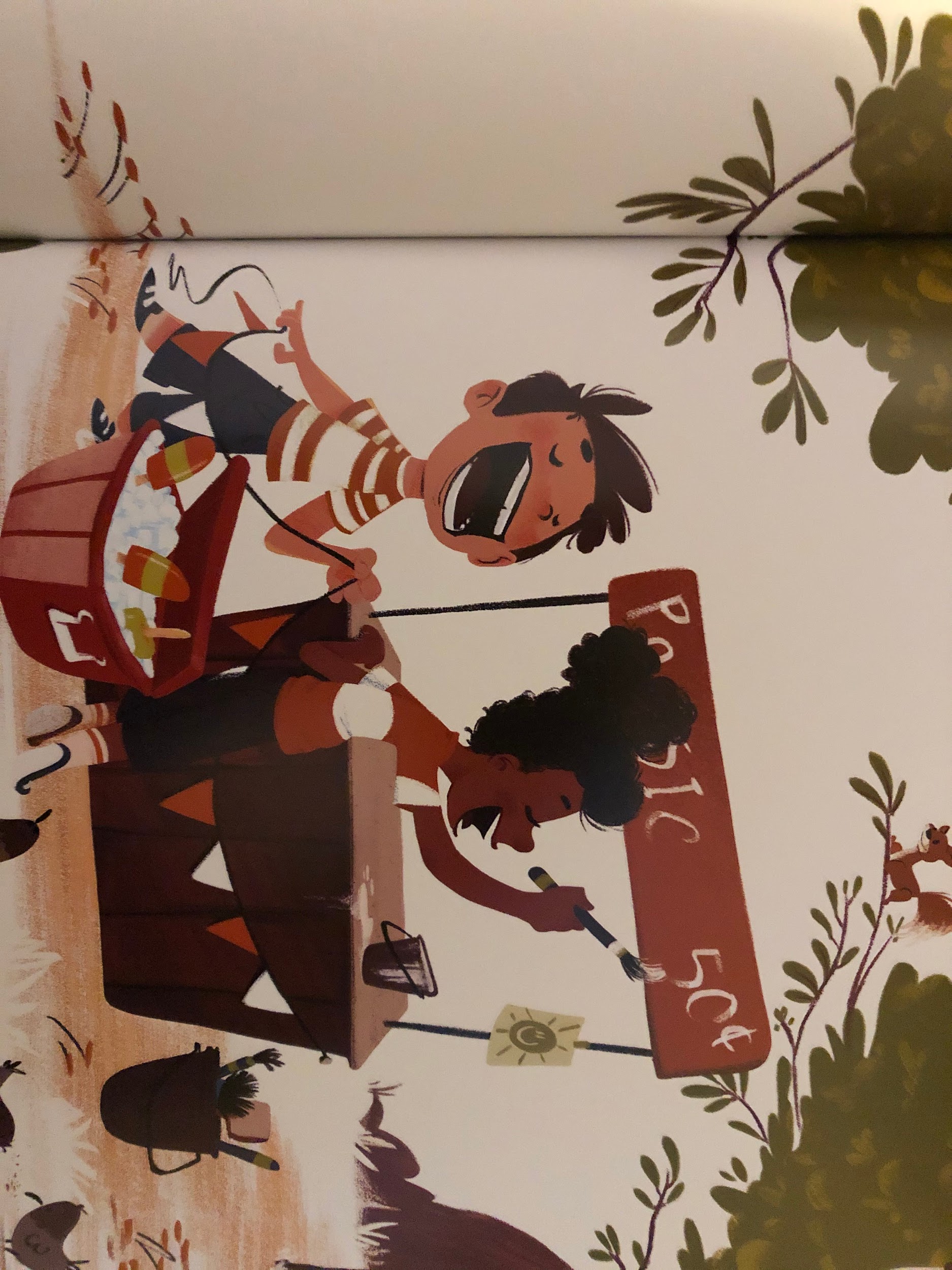 Orange is for girls. And boys..
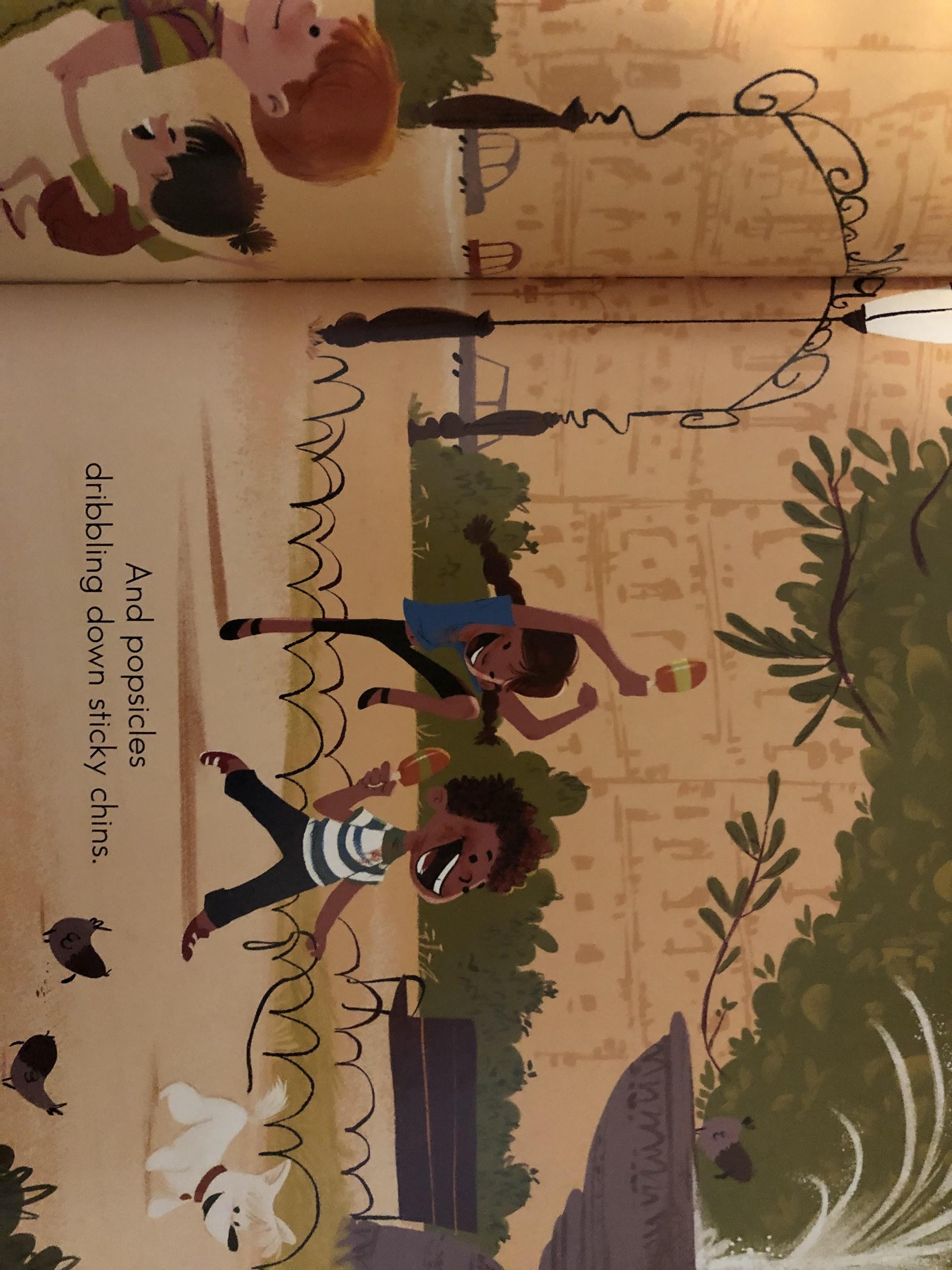 And lollies dribbling down sticky chins.
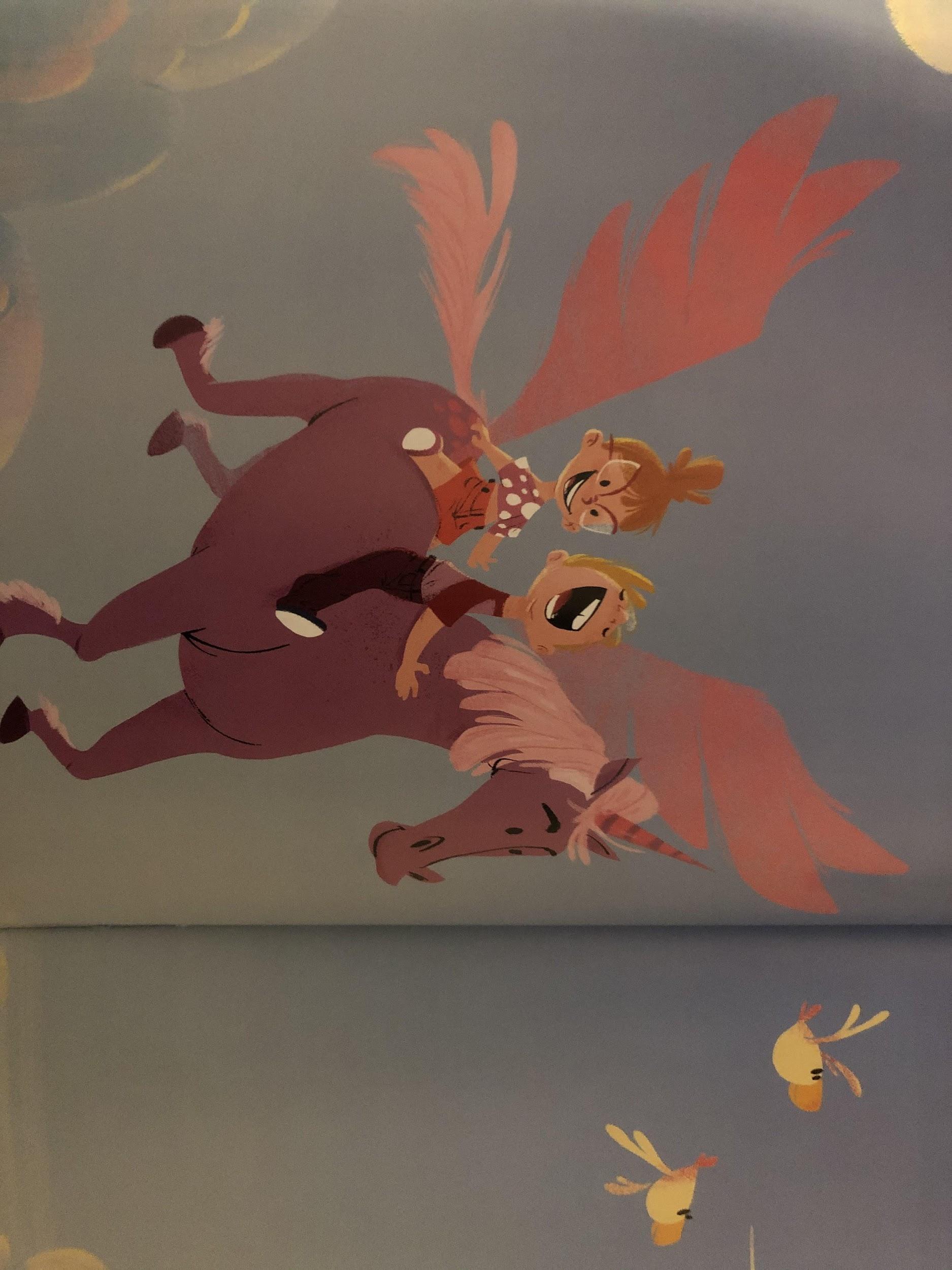 Purple is for boys. And girls.. And unicorns!
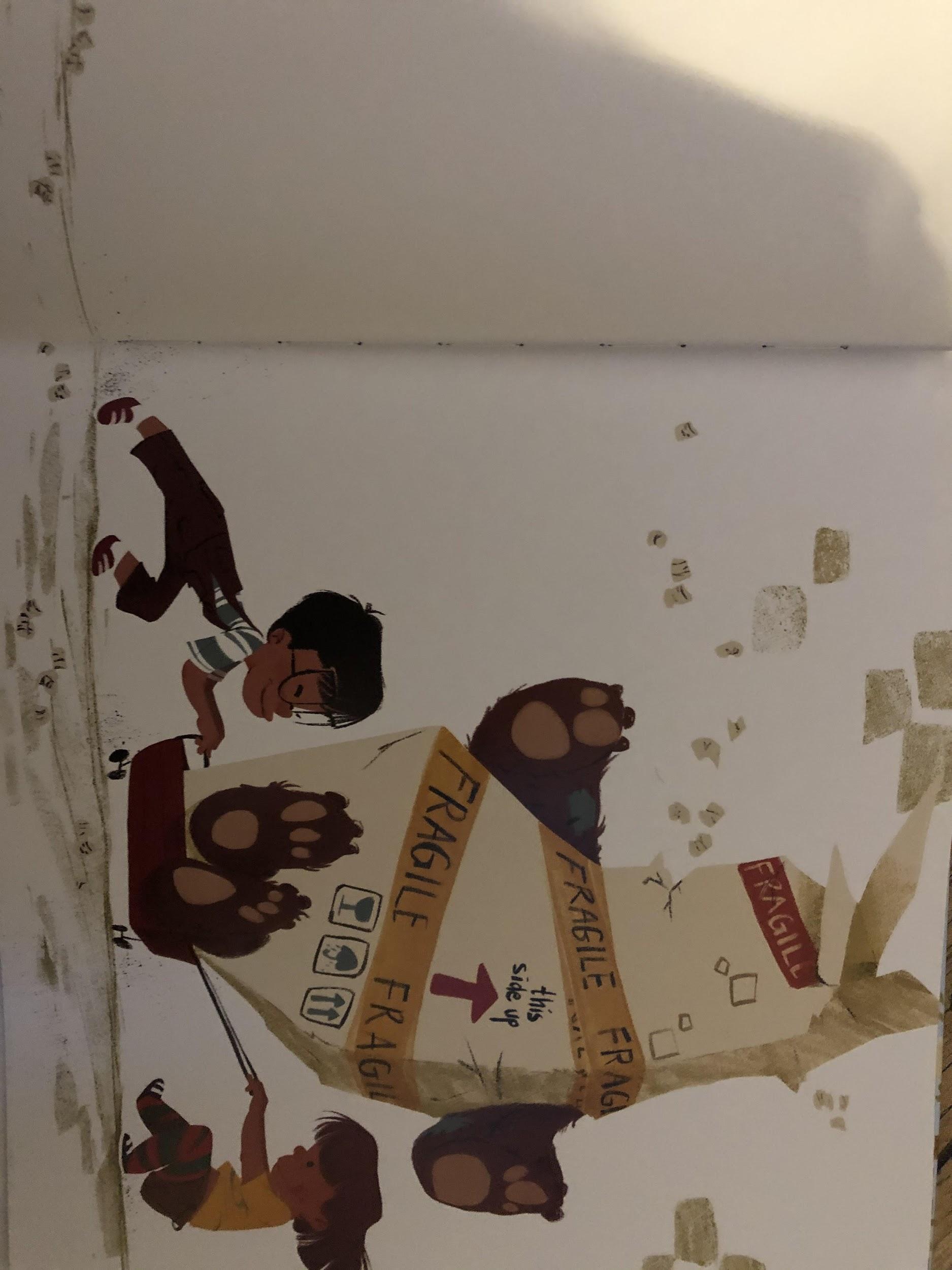 Brown is for girls. And boys.
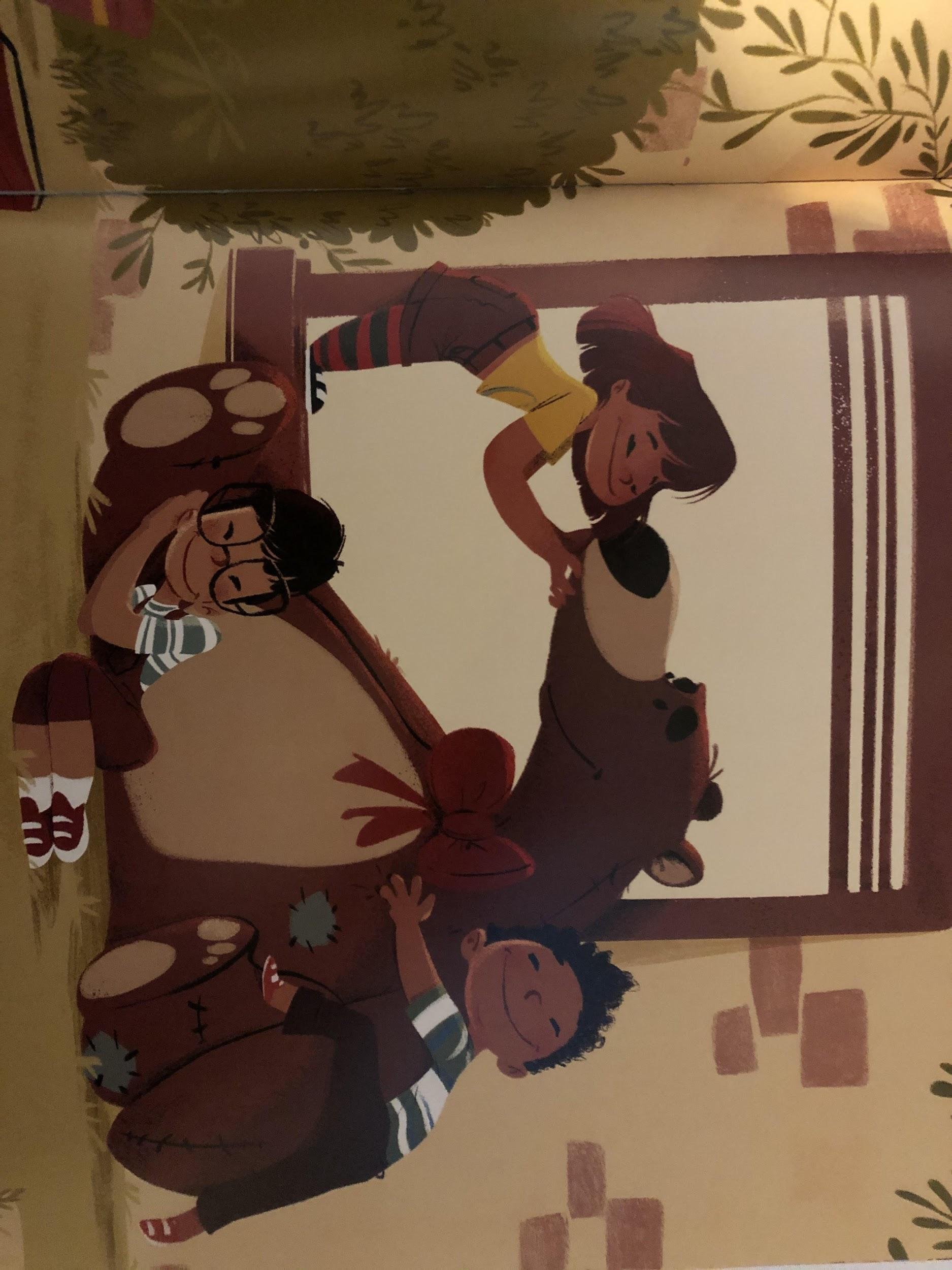 And teddy bears to cuddle.
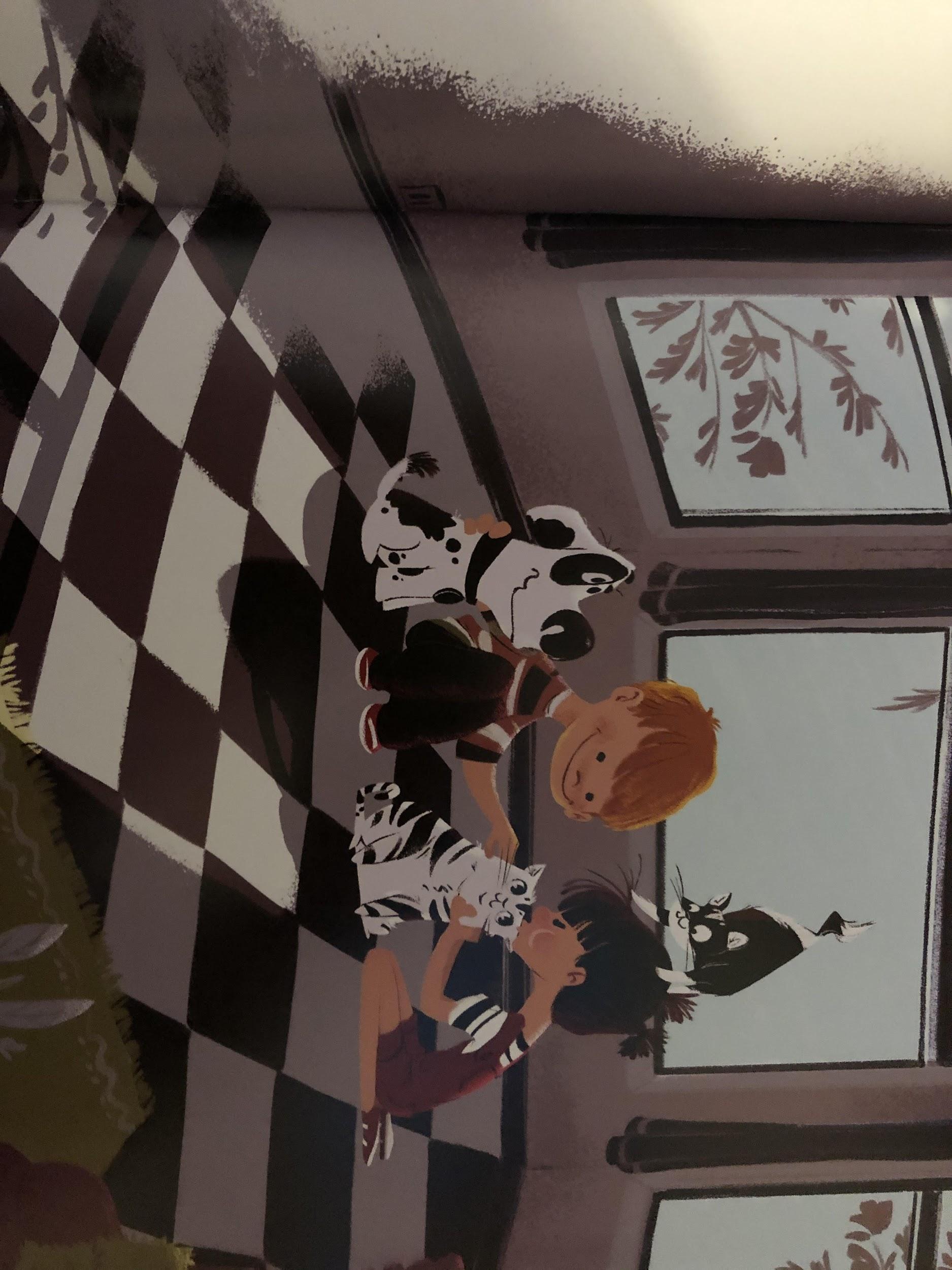 Black and white are for boys and girls. And puppies and kittens to pet.
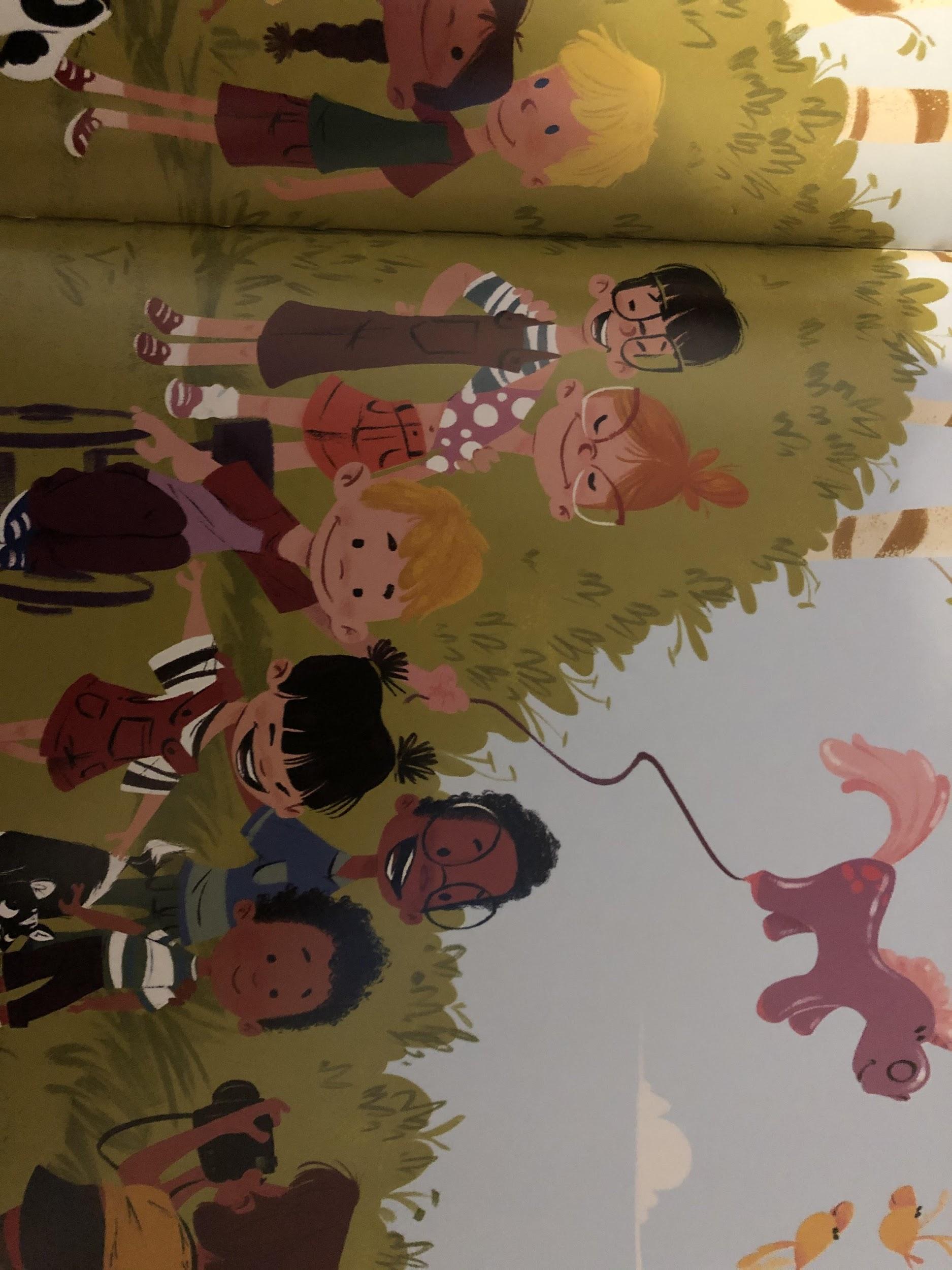 All the colours are for EVERYONE! Girls and boys.
And flowers. And butterflies. And rainbows in the sky.